BIKE INFO 19/2015
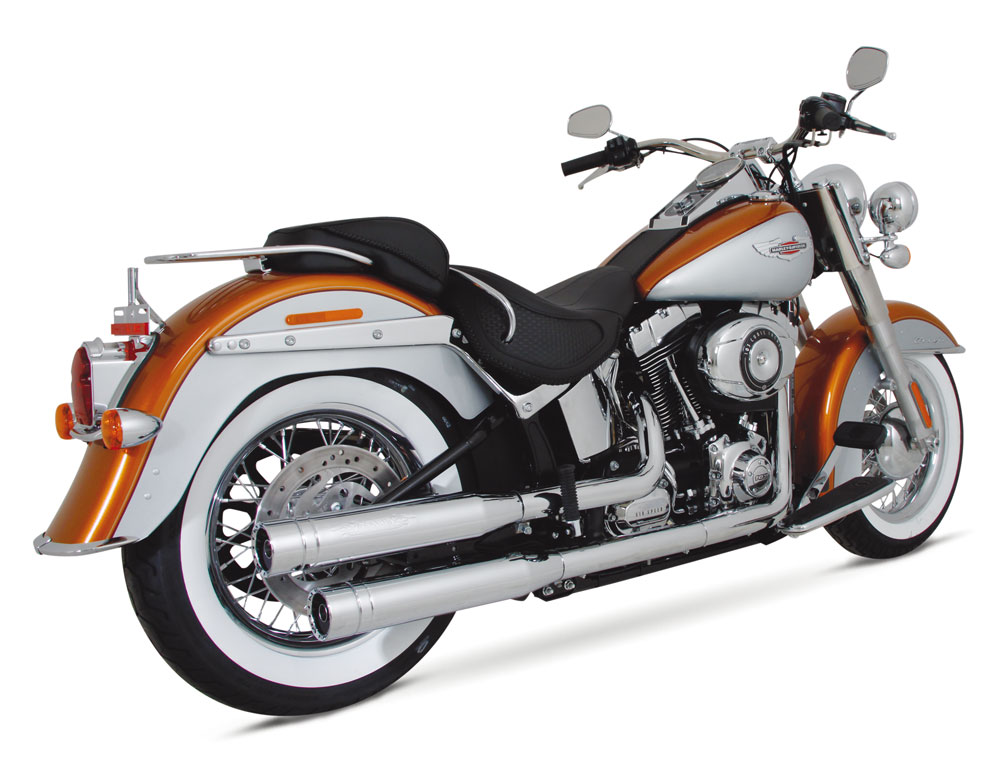 Harley-Davidson Softail Deluxe ab 2011
Motorrad / Bike
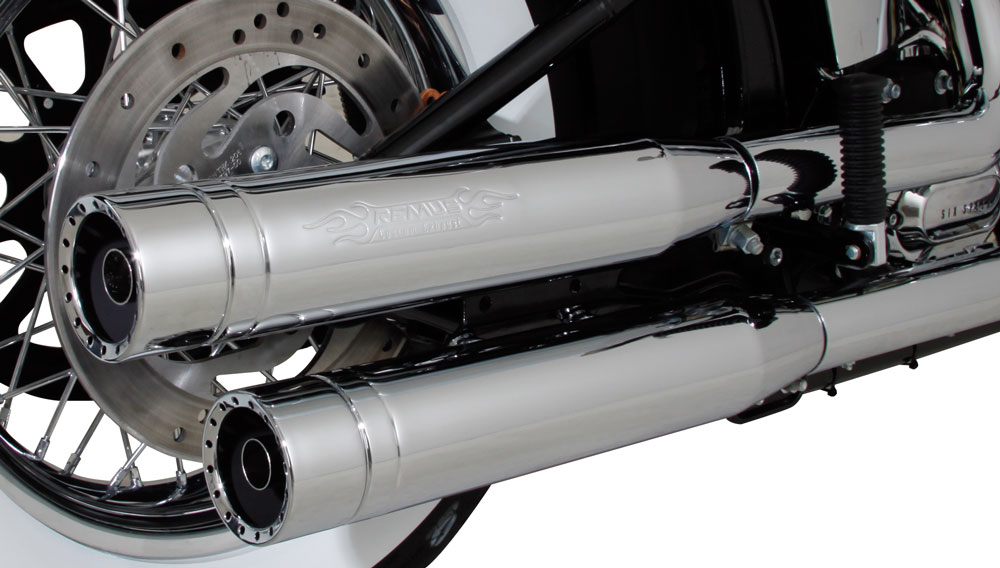 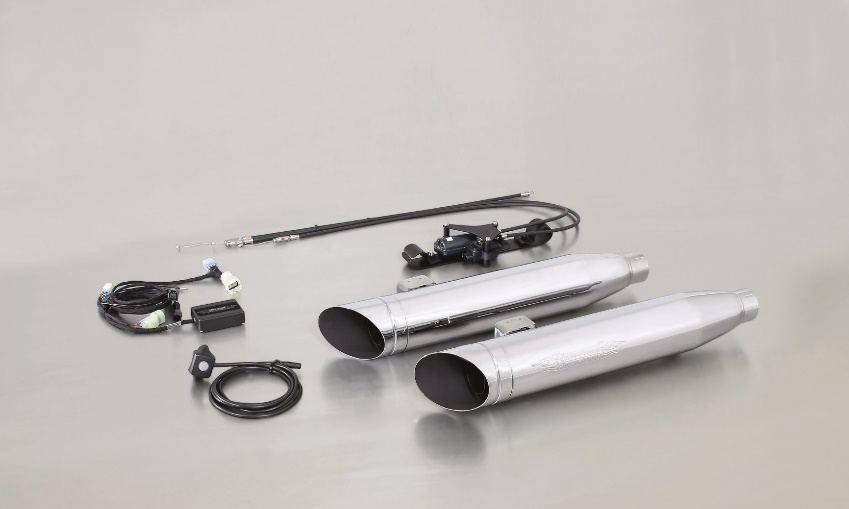 CAN-Bus gesteuertes Klappensystem / CAN-bus controlled valve system
Soundmodulation per Taster / Sound modulation via push button switch
Kerniger Sound / Hot sound
Endkappen wählbar und wechselbar / Selectable and changeable end caps
EG-Genehmigung / EEC homologation
Abbildung kann vom Original abweichen / Picture can deviate from original product
Endkappen / end caps
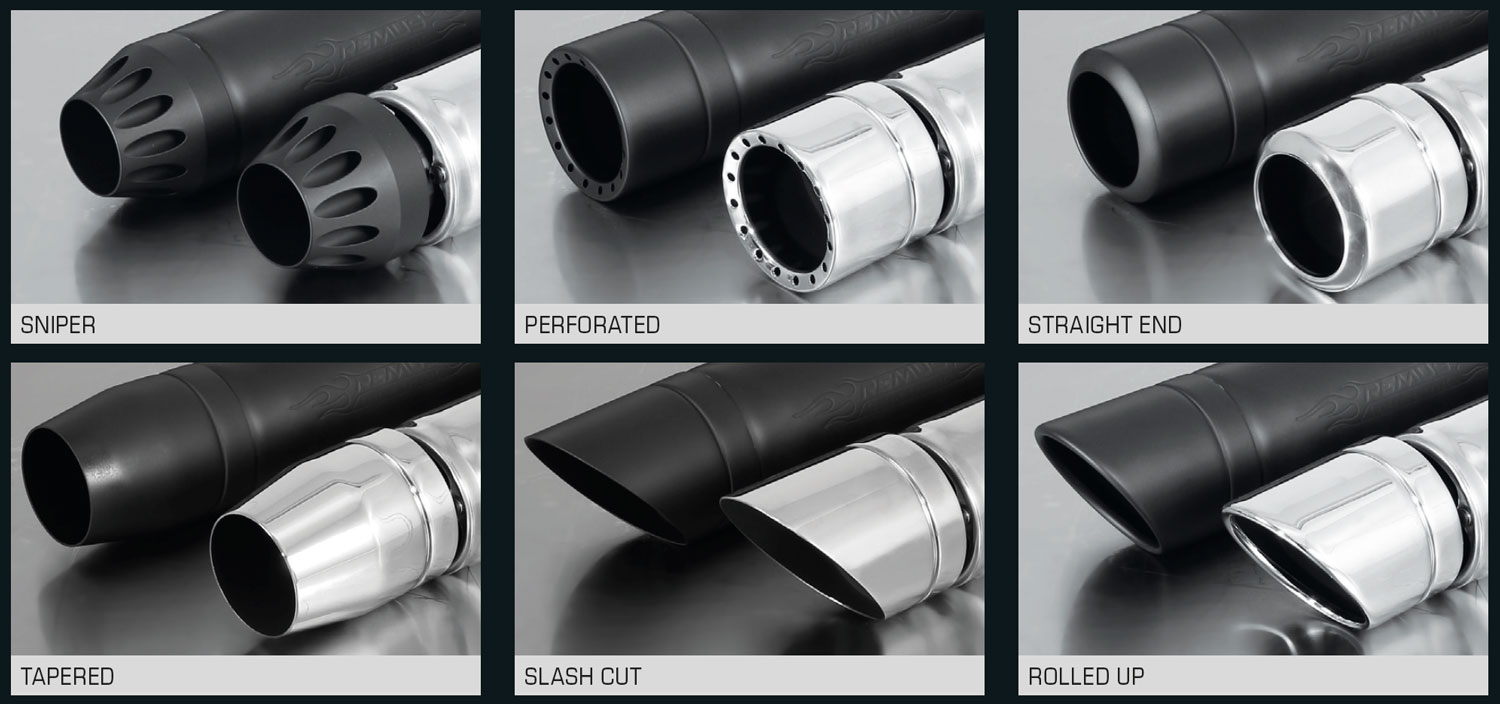 Leistungsdiagramm / Dyno chart
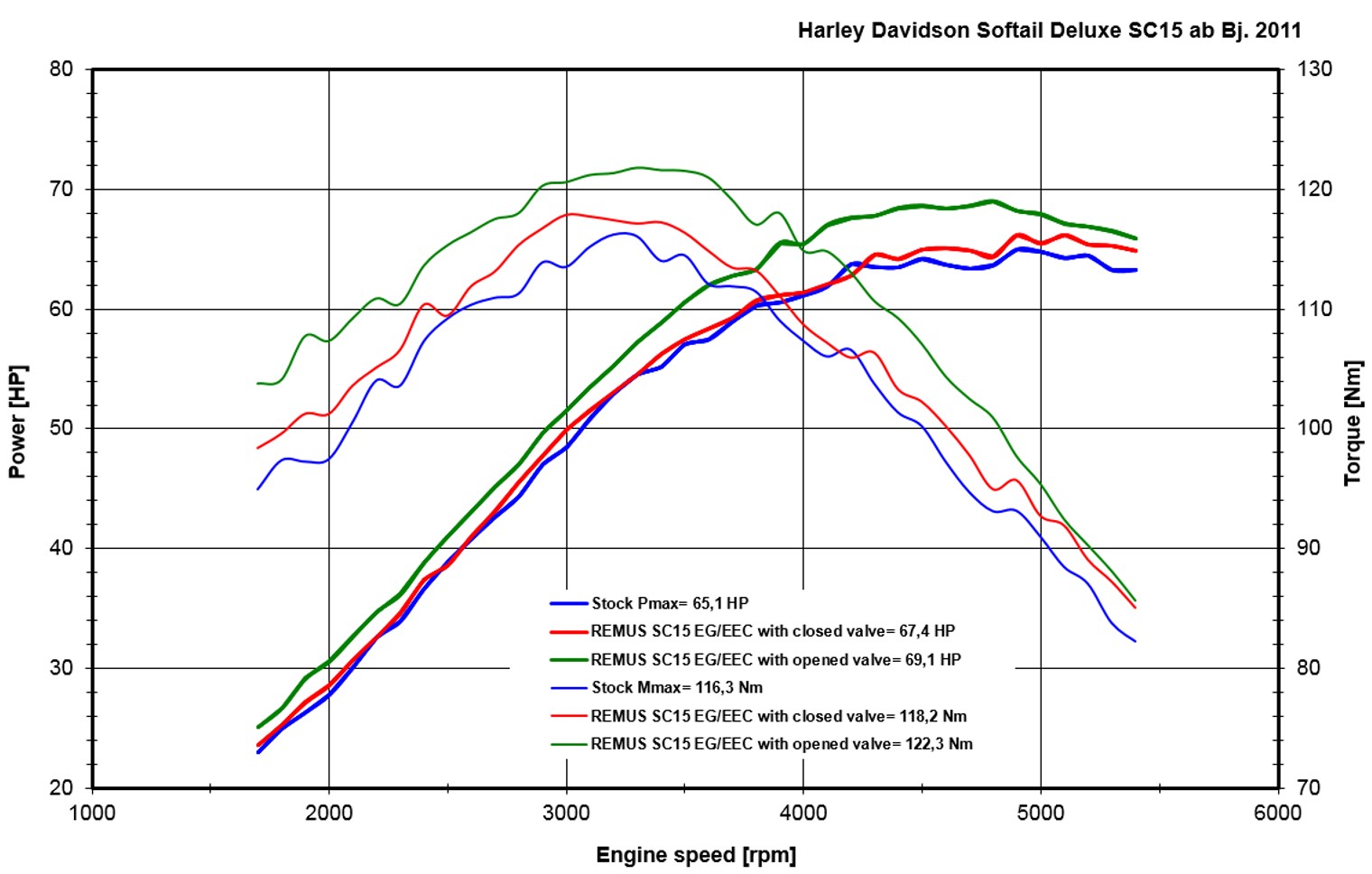 Technische Änderungen und Irrtümer bleiben vorbehalten.
Subject to technical alterations and errors.
Artikelliste / Partnumbers